Clean Vehicles Program
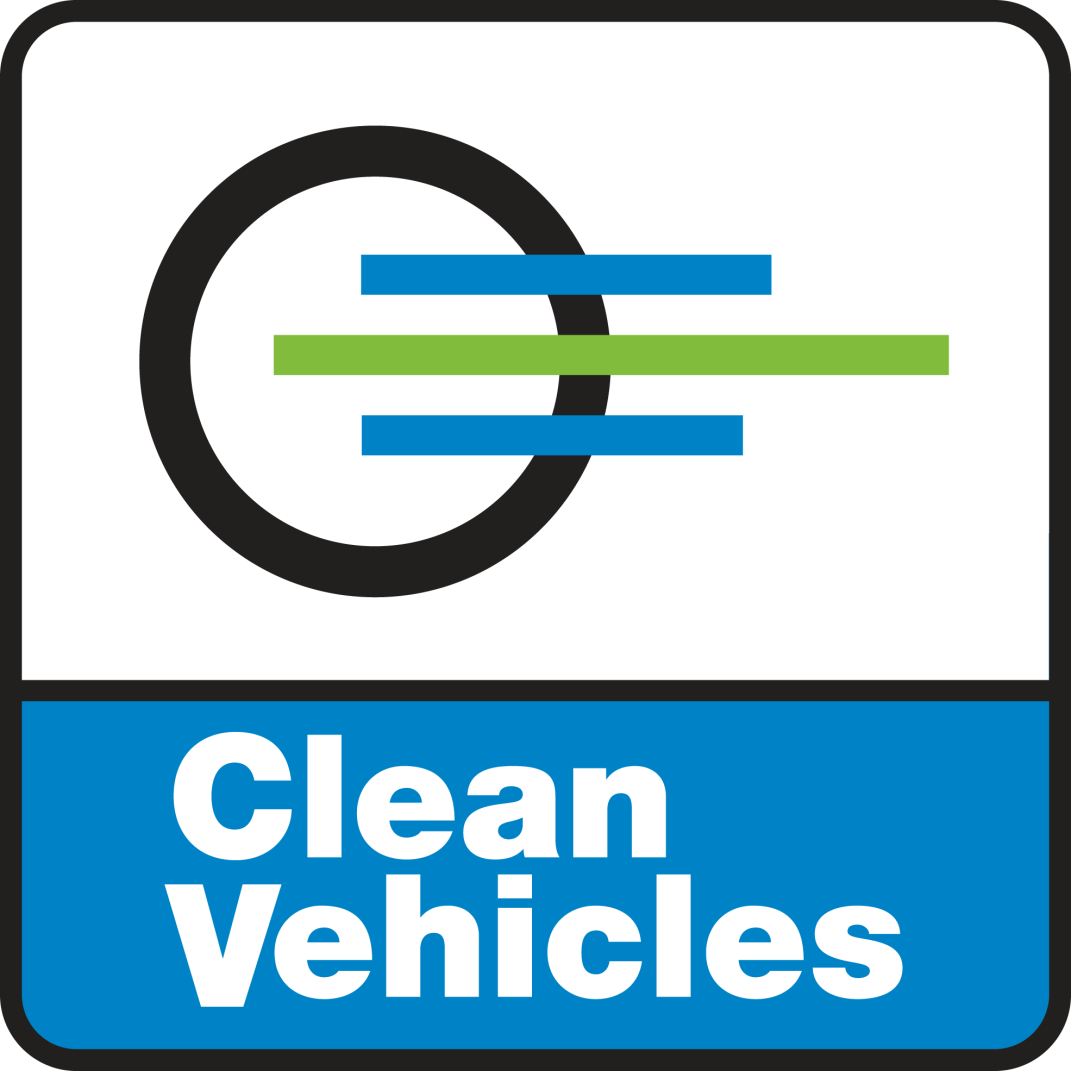 1
Clean Vehicles and Drayage Truck Programs
Heavy-Duty Diesel Truck Replacements
School Bus Replacements
Alternative Fuel Refueling Stations
Non-Road Engine Replacements(limited basis)
Low Interest Truck Loan
2
8 County Non-Attainment Region
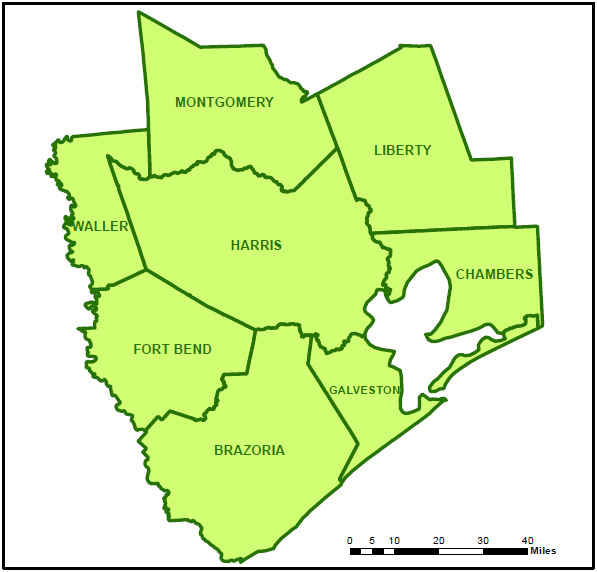 3
Available Funding
4
Any Questions?

Contact: Robert Veazie
Manager
832-681-2578
CleanVehicles@h-gac.com
5